Wedstrijdinformatie 6 november 2022NB …voorlopige … definitieve banen & besluit zondag 09.30 uur bij palaver & mededelingenbord
Onderstaand de wedstrijdinformatie, banen, en startgroepen.
Windverwachting zuidelijk 20-25 knopen, met flinke windvlagen. Hou rekening met windstoten in de buien.
Intensiteit wind neemt momenteel af, dus de start is, tot nu (= 23.00 uur za-avond) onzeker, maar nog géén annulering. 
Morgen bij het palaver een definitief besluit of de race doorgaat.
 Aanpassing banen :
Let op !! 
Enkele wijziging in baan D - Toer klasse en Tri groep
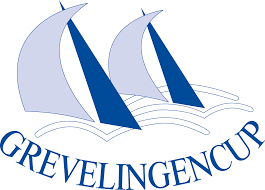 Startschema 6-11-2022 Baan  A/B (startschip = Groene Sneack !)
Startschema 06-11-2022 Baan C/D (Startschip = Avanti)
Startgebied
B
Startgebied
D
SP38/HG5
sp40
Startgebied
A
Ossehoek
Startgebied
C
Go10
Schema weergave
 start / finish gebieden
START TOER + (S)
STARTVELD  A - B
‘GATE’
Baan 51 t/m 78
1
1
Start
s
TOER + (S) 
Schematische weergave
START TOER + (S)
STARTVELD  C - D
Baan 79 t/m 90
‘GATE’
1
1
Start
S
TOER + (S) 
Schematische weergave
TOER (+ S) KLASSE
FINISH ALLE BANEN
SP38/HG5
sp40
GO1        = 
GÉÉN MERKTEKEN BIJ DE FINISH
G57
Finish bij Ossehoek
ossehoek
GO1
Finish
‘Gele boei’
GO10
G59/GO2
Alle Toer (s) banen (start A/B/C/D)
Schema weergave
  finish gebied